Задачи и особенности организации
 контрольно-надзорной и разрешительно-регистрационной деятельности
 при снижении административной нагрузки в отрасли связи
Иванов Олег Анатольевич,
Заместитель Руководителя
Москва, 2015
ОСНОВНЫЕ ИТОГИ ИСПОЛЬЗОВАНИЯ РАДИОЧАСТОТНОГО СПЕКТРА
В 2014 ГОДУ
Общее количество действующих РЭС и ВЧУ 
–  1 800 тысяч
ЦТВ
GSM
LTE
UMTS
1
ПРОГНОЗ ИСПОЛЬЗОВАНИЯ РАДИОЧАСТОТНОГО СПЕКТРА
В 2015 ГОДУ
ОБЩЕЕ КОЛИЧЕСТВО Действующих РЭС
НАЧАЛО ГОДА -  1 800 754 РЭС
рост на 3%
КОНЕЦ ГОДА - 1 850 000 РЭС
Цифровое телевидение
НАЧАЛО ГОДА    -    6316 РЭС
рост на 27%
КОНЕЦ ГОДА   - 8 000 РЭС
БАЗОВЫЕ  СТАНЦИИ  ТЕХНОЛОГИИ LTE
НАЧАЛО ГОДА  - 34 454 РЭС
рост в 2 раза
КОНЕЦ ГОДА - 65 000 РЭС
2
Изменение сроков экспертизы ЭМС ЗА 2013-2014 гг.
За 2012 год
30%
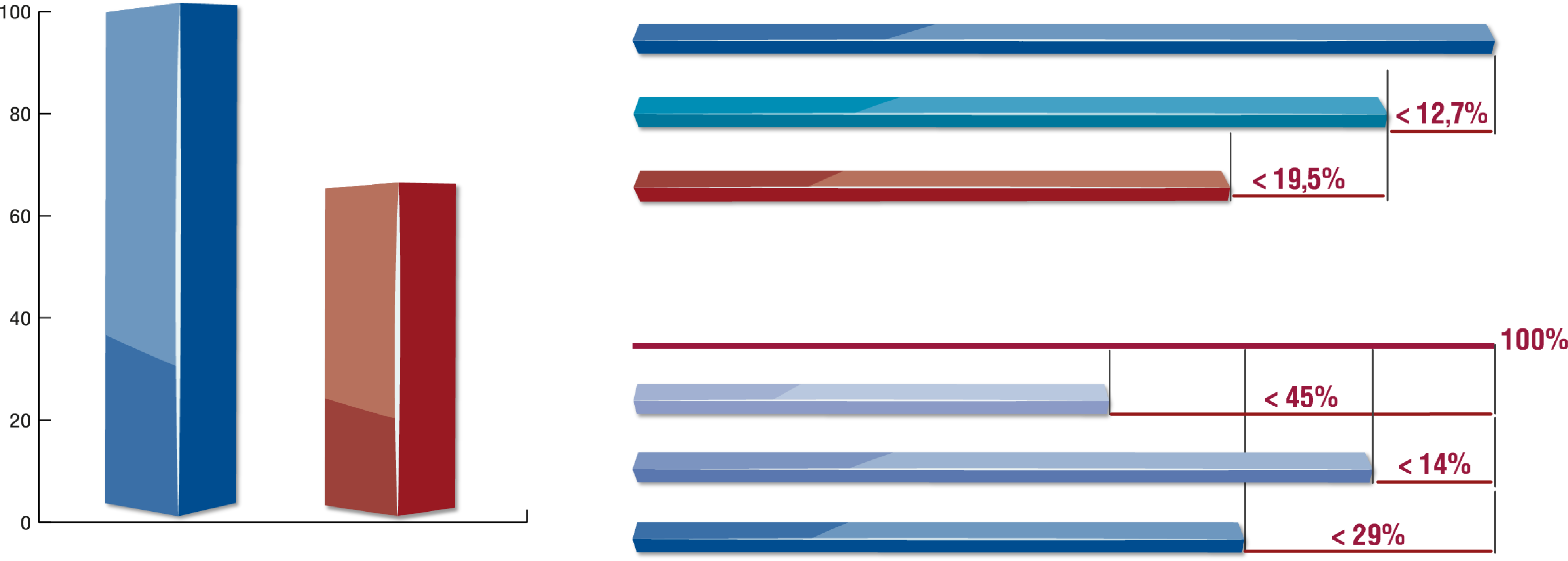 За 2013 год
За 2014 год
Сокращение сроков проведения ЭМС
По отдельным этапам проведения работ
Расчеты ЭМС с РЭС гражданского назначения
Согласование с силовыми ведомствами
Сроки оплаты счетов заявителями
2013 год
2014 год
Сокращение сроков проведения экспертизы ЭМС сократилось 
за 2013-2014 годы с 6 до 4 месяцев
Сроки рассмотрения заявок
по сравнению с началом 2013 года
сократились на 30%
3
количество проверок и мероприятий систематического
наблюдения в сфере связи, проведенных в 2013 – 2014 гг.
4
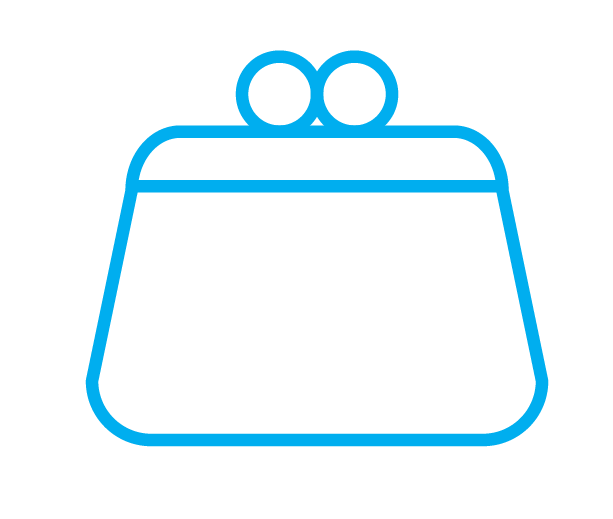 взаимодействие то ркн и рчс по контролю использования
радиочастотного спектра в 2014 году
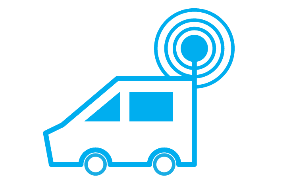 бюджет>162  млн. руб.
27 610 нарушений
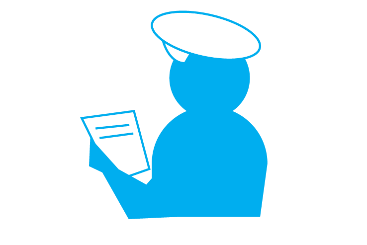 547 939
измерений
АСРК-ЕИС
96,5%
пресечено
41 359 протоколов
4 520 предписаний
5
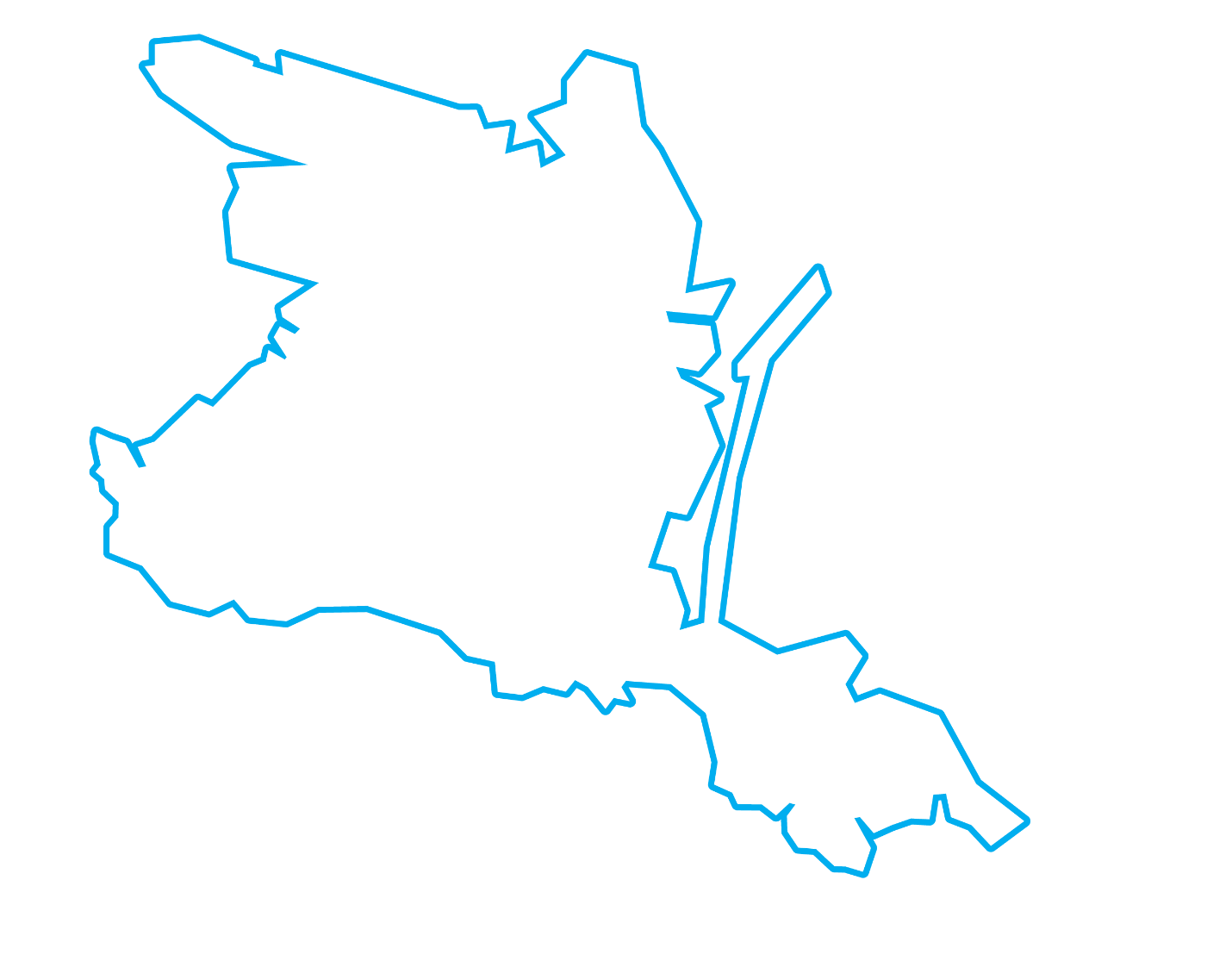 Разрешительно и контрольно-надзорная деятельность
на территории кфо
>200
лицензий
7СЕТЕЙ СВЯЗИ ВВЕДЕНЫ В ЭКСПЛУАТАЦИЮ
92 РИЧ
6
развитие системы радиоконтроля, достигнутые показатели
возможностей и результативности системы радиоконтроля
МКРК
26 комплектов
Оборудование
для РКП
90 комплектов
ССИ
105 единиц
По итогам 2014 года закуплено следующее радиоконтрольное оборудование:
по технологиям: 99,4 % (+2 %)
Достигнутые возможности 
системы радиоконтроля:
по охвату РЭС: 31,0 % (+1 %)
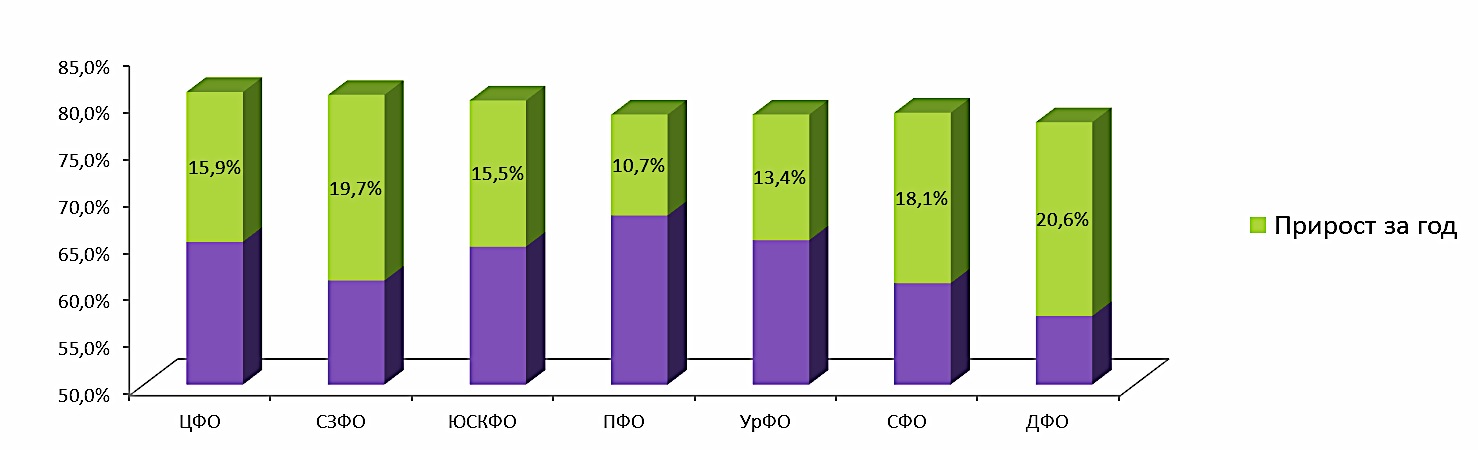 7
Результаты работ по созданию системы радиоконтроля
в Крымском ФО
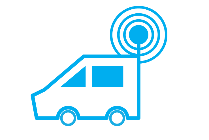 развернуто: мобильных комплексов радиоконтроля – 6
закуплено: стационарных комплексов радиоконтроля – 17
в 2014 году:
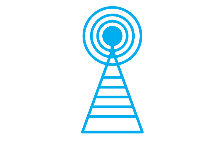 к 2015 году запланировано:
радиоконтрольных пунктов – 6
мобильных комплексов радиоконтроля – 17
комплексов тестирования (мониторинга) параметров услуг подвижной радиотелефонной связи – 2
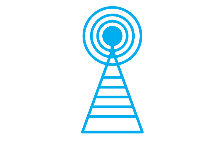 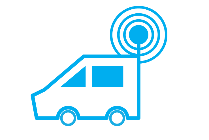 развертывание стационарных комплексов радиоконтроля РЭС свыше 30 МГц;
развертывание оборудования тестирования (мониторинга) параметров  услуг подвижной радиотелефонной связи.
8
мониторинг качества услуг пртс в регионах страны
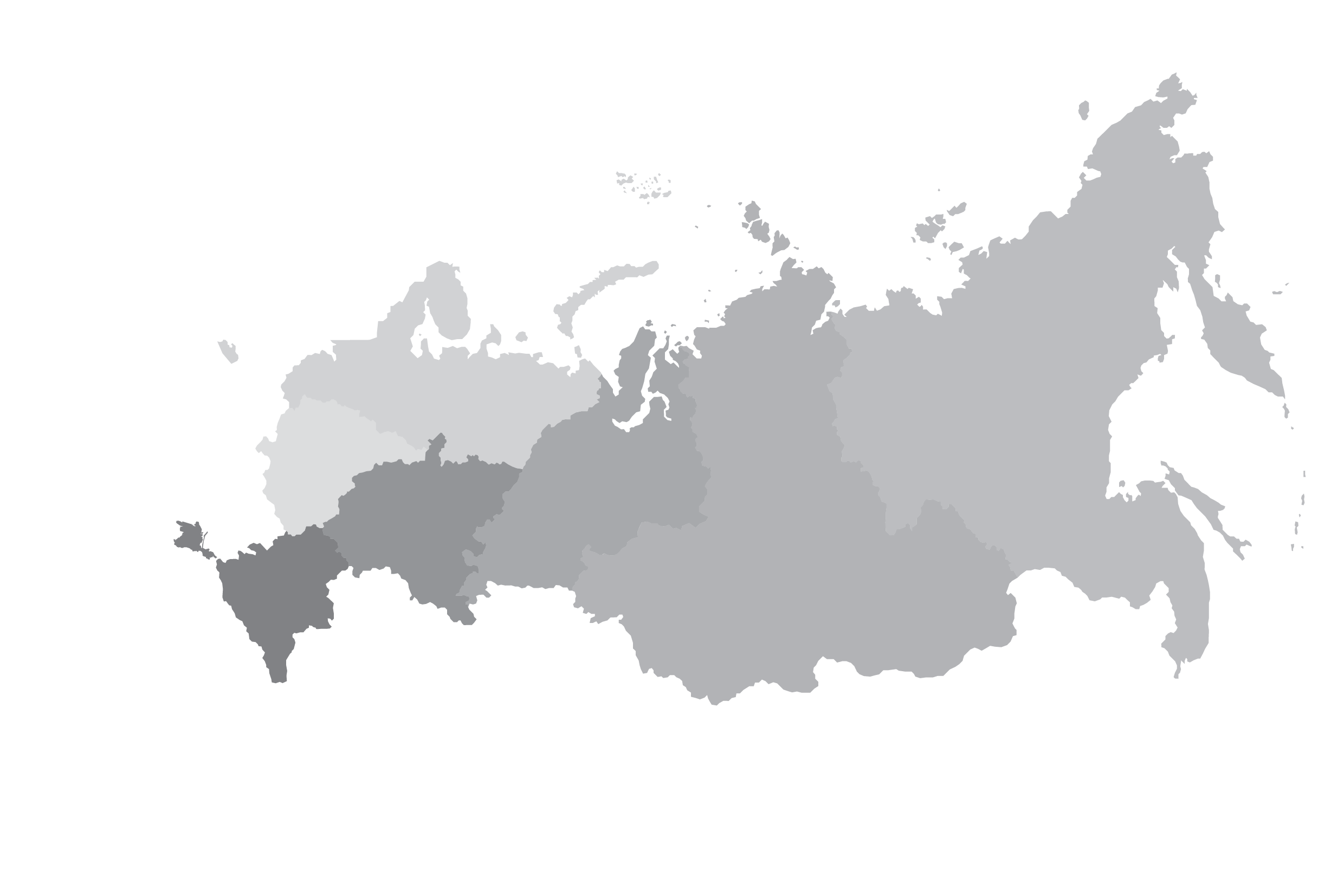 В декабре 2014 года проведены оценочные измерения в 7-ми субъектах РФ:
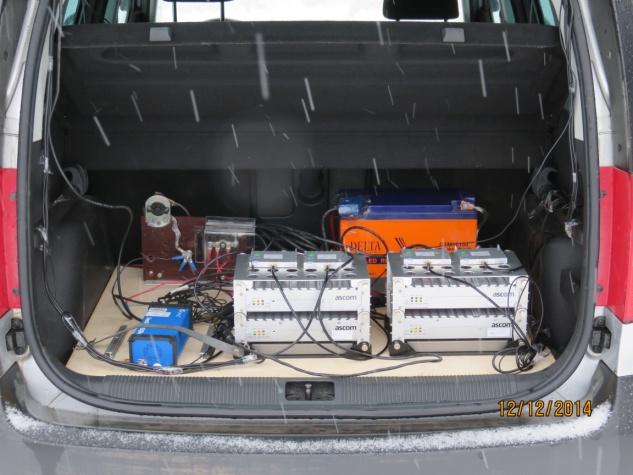 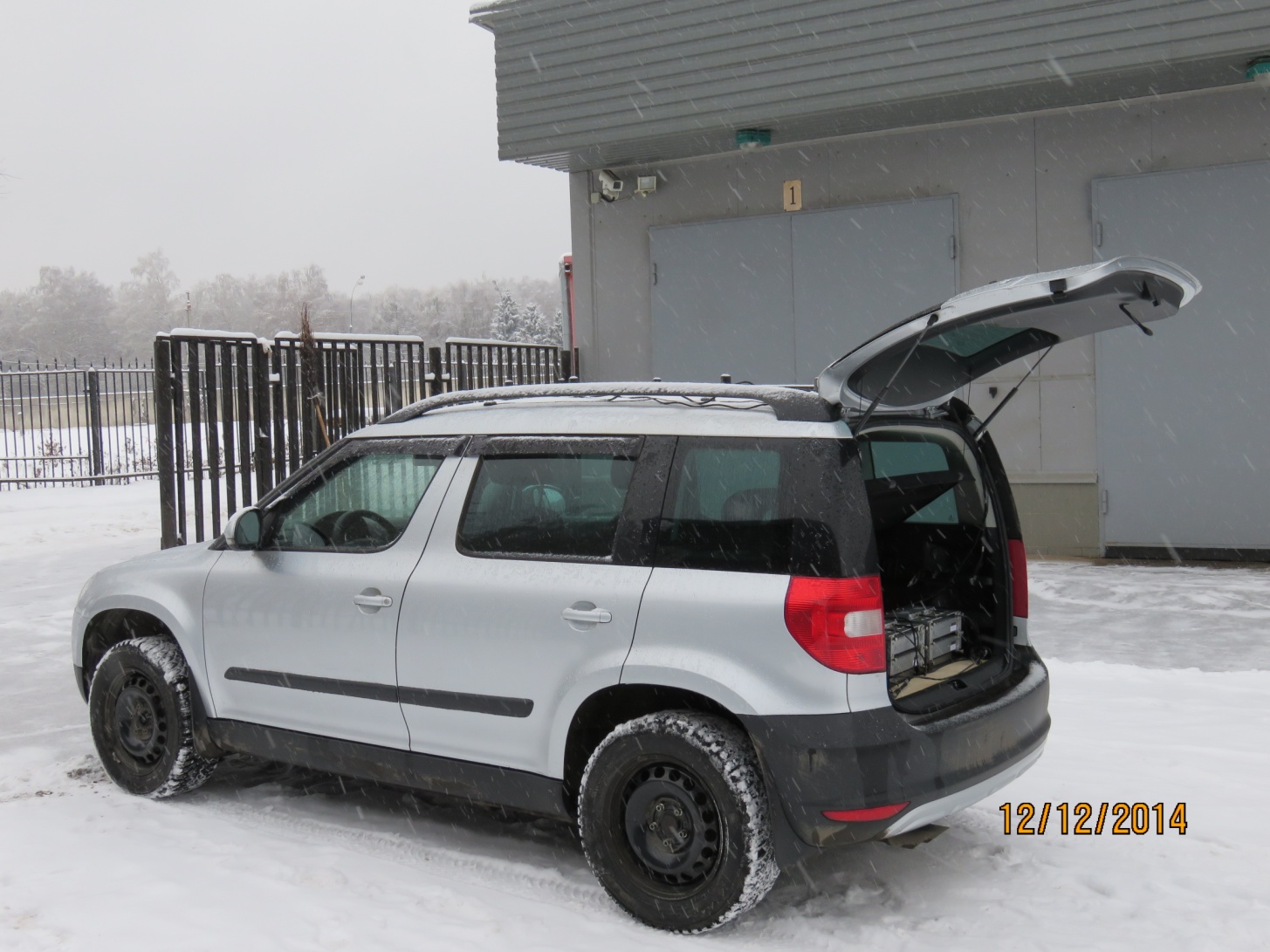 Санкт-Петербург
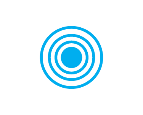 Москва
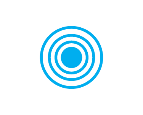 Казань
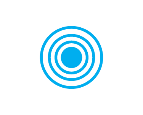 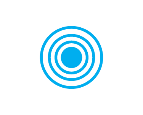 Екатеринбург
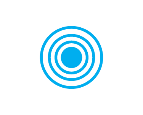 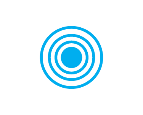 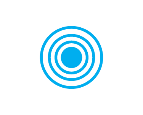 Хабаровск
Новосибирск
Краснодар
9
Структура системы контроля блокировки запрещенных ресурсов
Реестр запрещенных ресурсов
Отчет
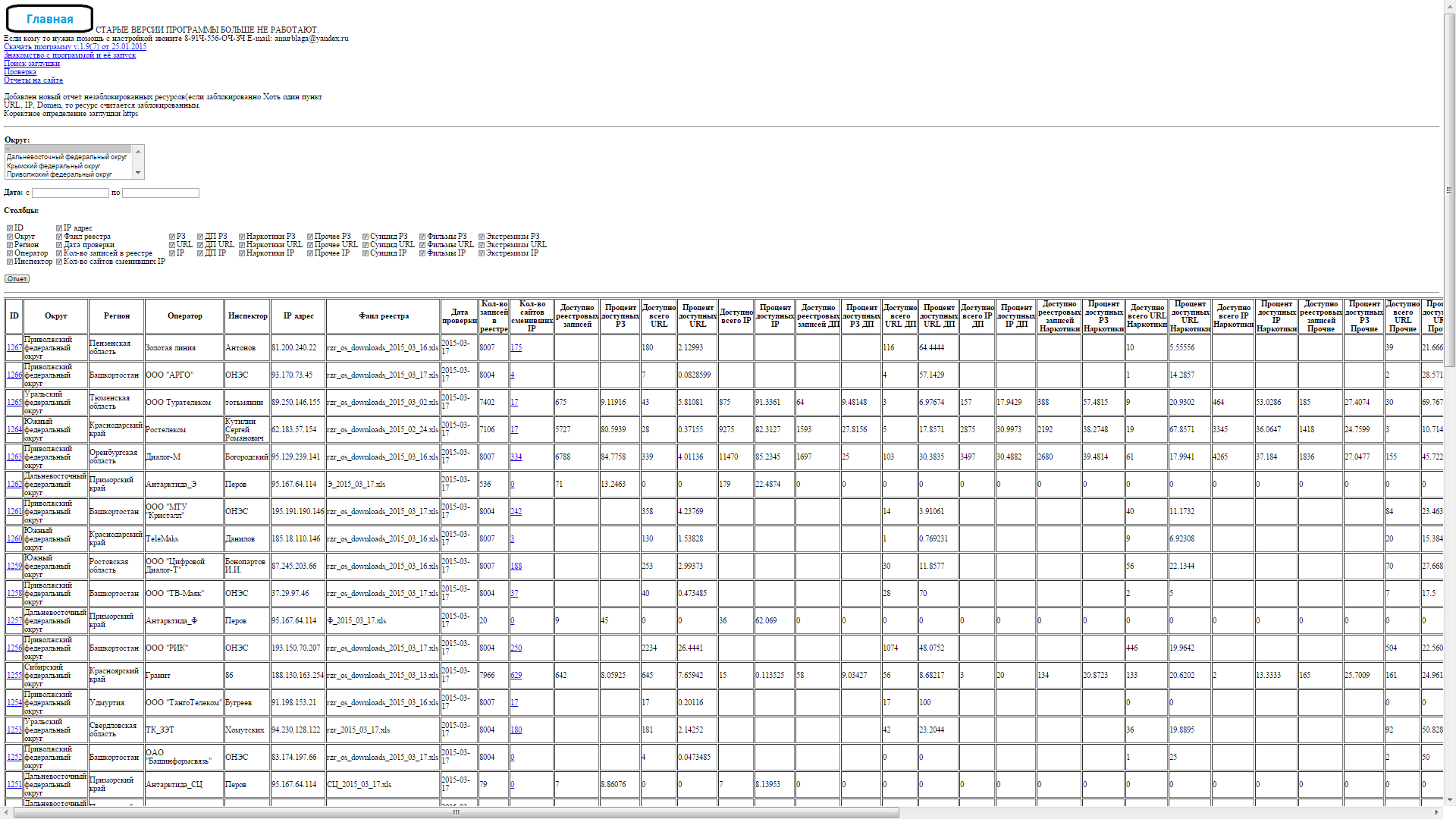 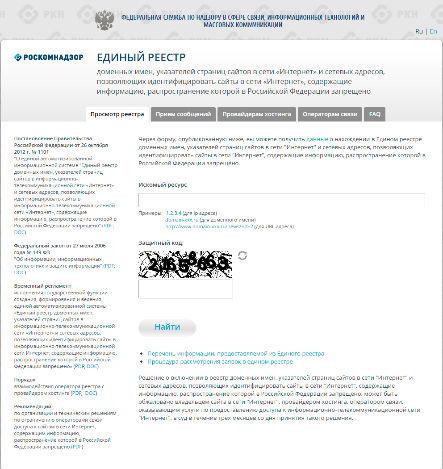 ТУ Роскомнадзора
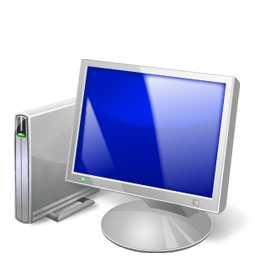 VPN
ИНТЕРНЕТ
Информация 
из реестра
VPN
VPN
VPN
VPN
VPN
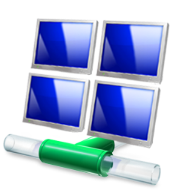 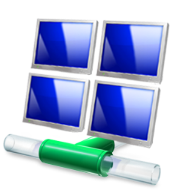 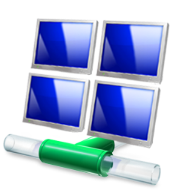 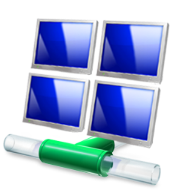 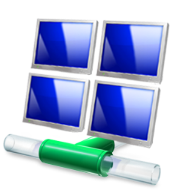 Информация
о  блокировке ресурсов
(…………………..)
10
Сети операторов связи
контроль блокировок запрещенных ресурсов в сети интернет
865дел по АП
756положительных судебных решений
количество контролируемых операторов связи
11
Основные задачи на 2015 год  в области связи
В РАЗРЕШИТЕЛЬНОЙ РАБОТЕ:

Завершение работ по выдаче лицензий и РИЧ на территории КФО в соответствии
с особым порядком, предусмотренным ППРФ №1326;

Организация выдачи лицензий в электронном виде;

Актуализировать сведения в базах данных за счет системной работы
по прекращению (аннулированию) лицензий и РИЧ операторов, не приступивших
к оказанию услуг связи.
12
Основные задачи на 2015 год  в области связи
В ОБЛАСТИ РАДИОКОНТРОЛЯ:

Обеспечение участия сил и средств радиоконтроля при организации и проведении мероприятий, посвященных празднованию 70-летия Победы в Великой Отечественной войне;

Саммита БРИКС и Саммита ШОС в Уфе;

Международного инвестиционного форума «Сочи-2015»;

Командного чемпионата Европы по легкой атлетике и Чемпионата мира по водным видам спорта в Казани;

Организация контроля качества услуг не только ПРТС, но и телематических.
13
Основные задачи на 2015 год  в области связи
В ОБЛАСТИ КОНТРОЛЬНО-НАДЗОРНЫХ МЕРОПРИЯТИЙ:

Организация 100% контроля блокировки операторами связи запрещенных ресурсов в сети Интернет;

Проведение совместно с органами МВД РФ мероприятий по выявлению точек незаконной продажи SIM-карт;

Организация не только разрешительной, но и полноценной контрольно – надзорной деятельности в области связи в КФО;

Переход на уведомительный порядок регистрации РЭС;

Организация новой функции – контроль выполнения операторами связи, использующими радиочастотный спектр, условий выделения полос частот.
14